Parameterization-Aware MIP-Mapping
Josiah Manson and Scott Schaefer
Texas A&M University
[Speaker Notes: I’m going to talk about why geometry is important in texture sampling. First I’ll start with a little background.]
Texture Parameterization
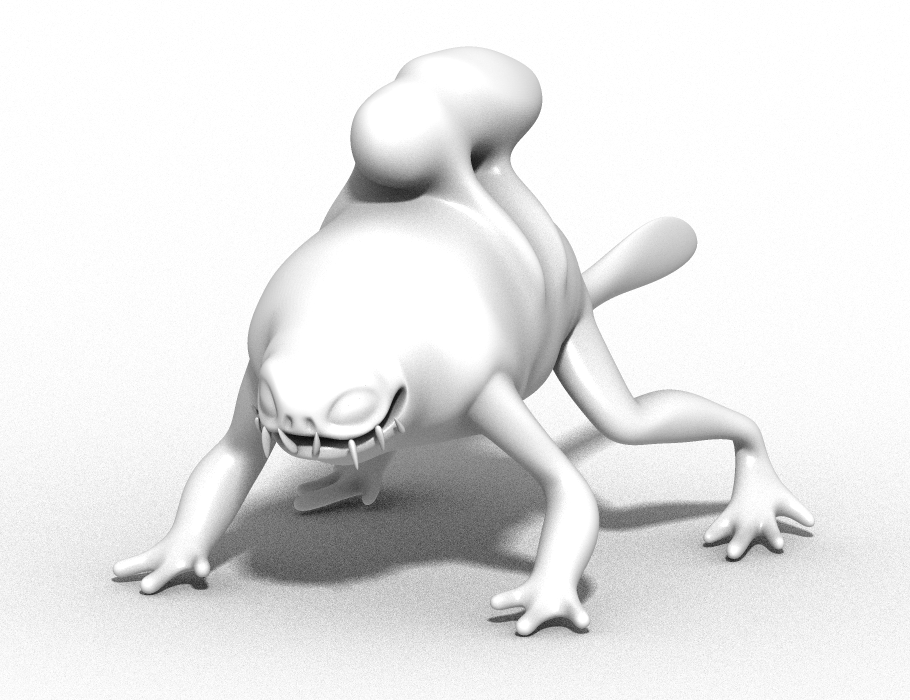 Texture Parameterization
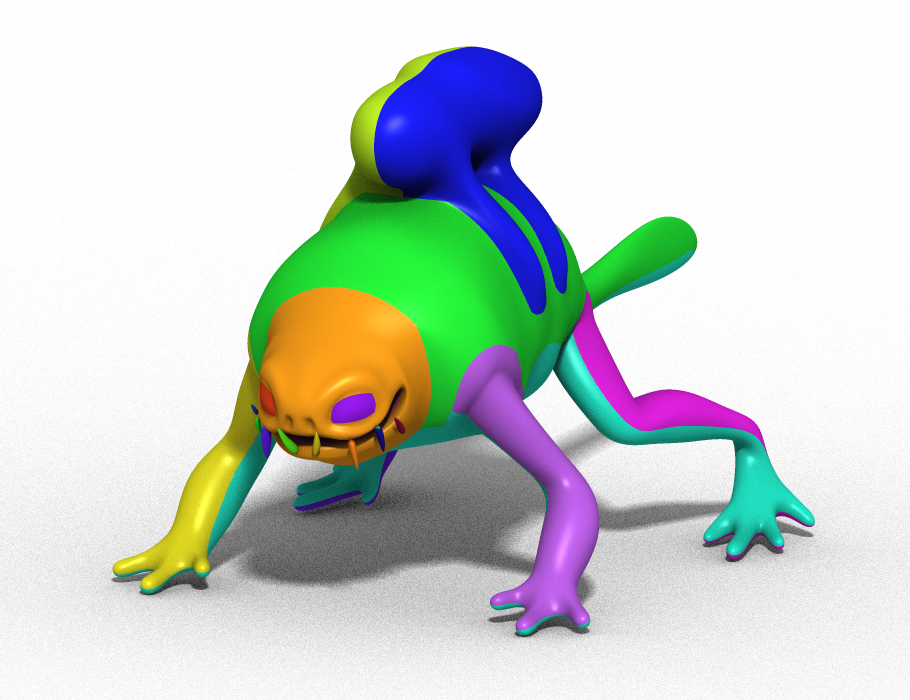 Texture Parameterization
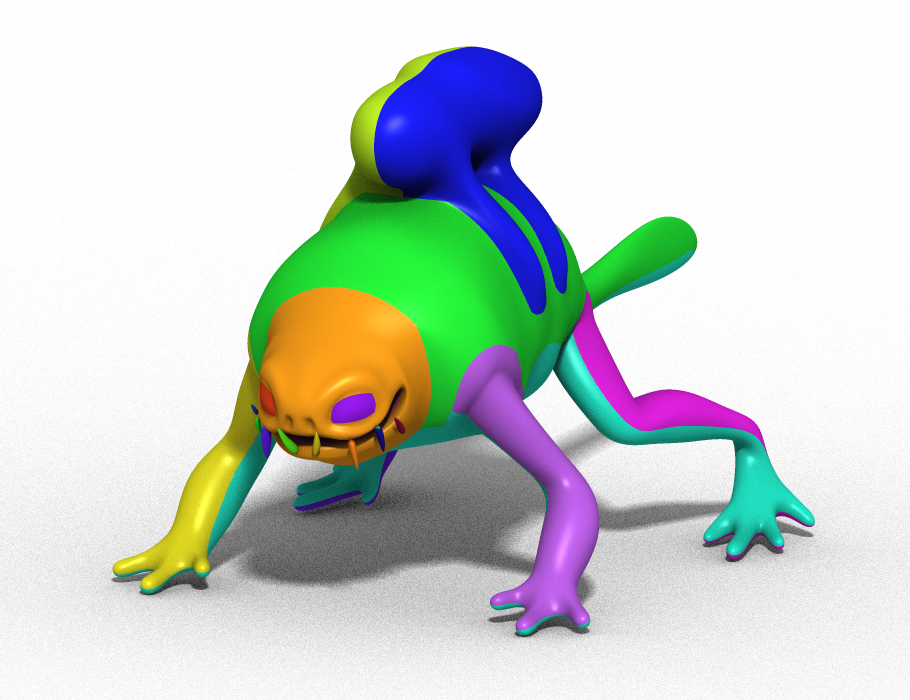 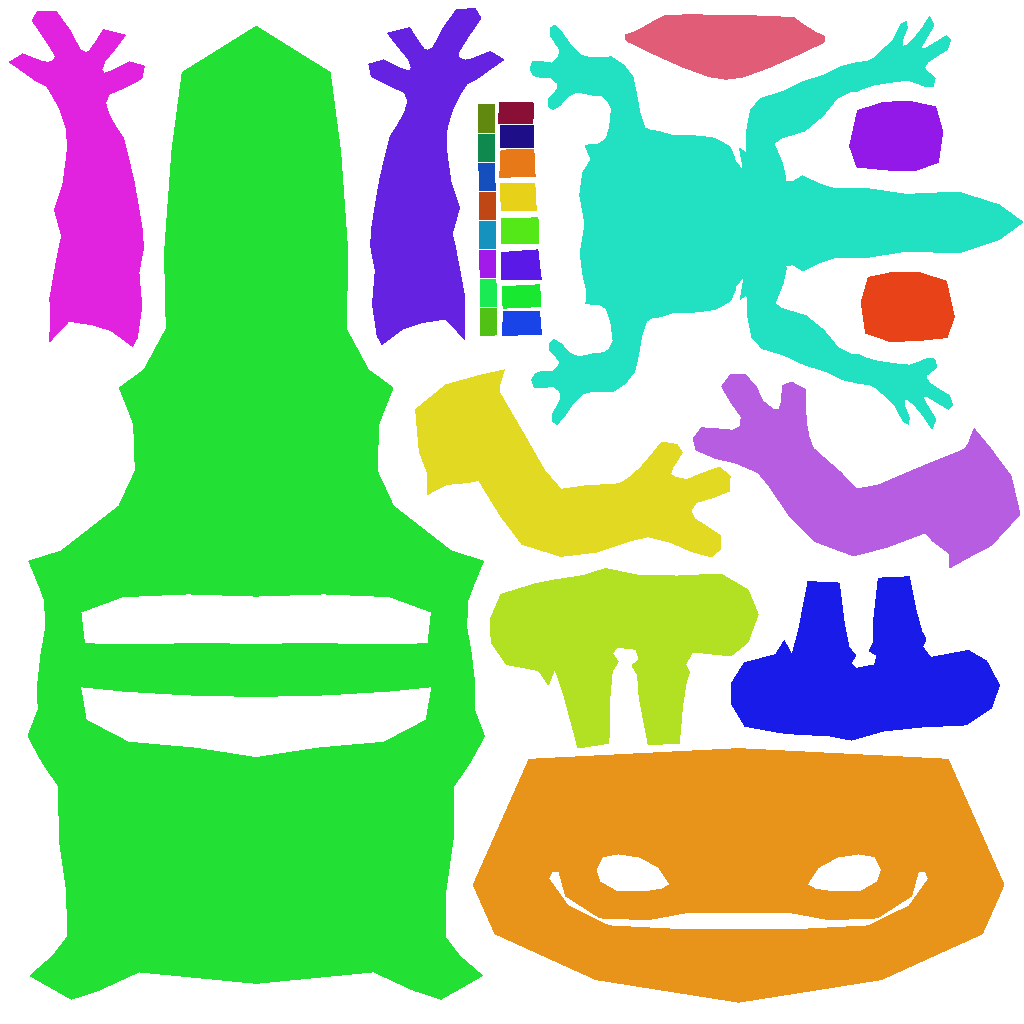 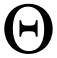 Texture Parameterization
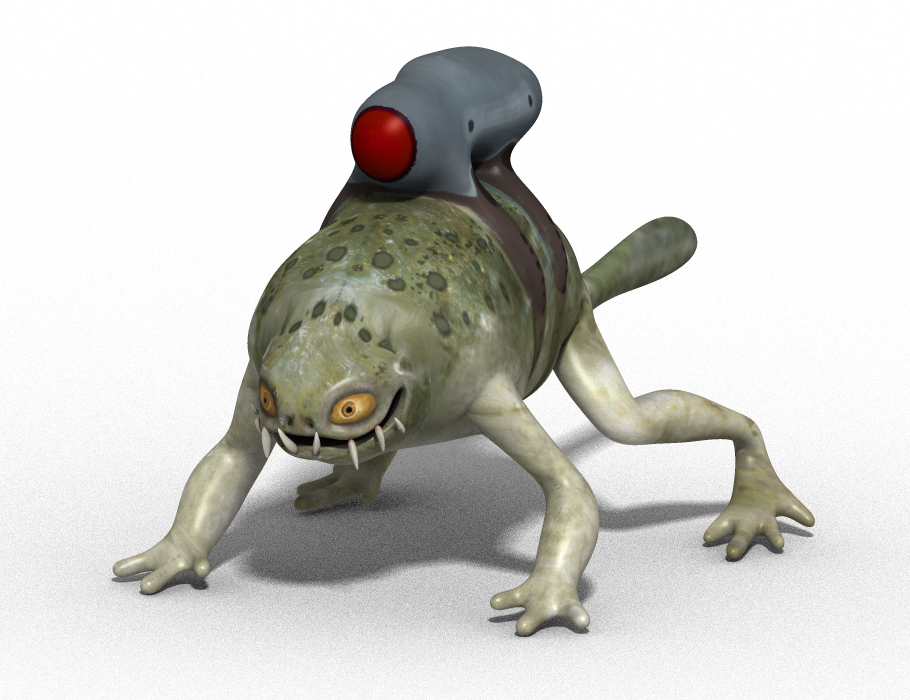 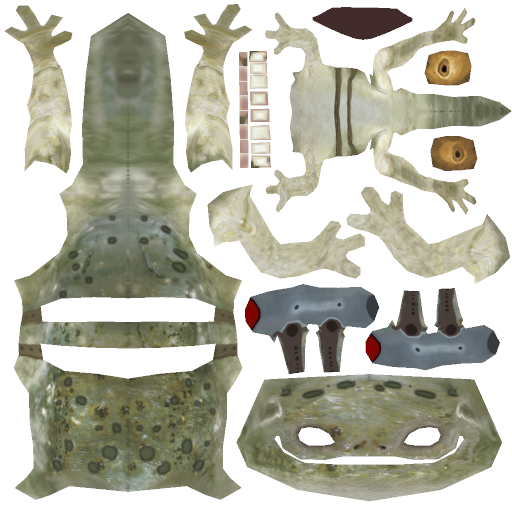 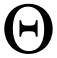 MIP-Mapping
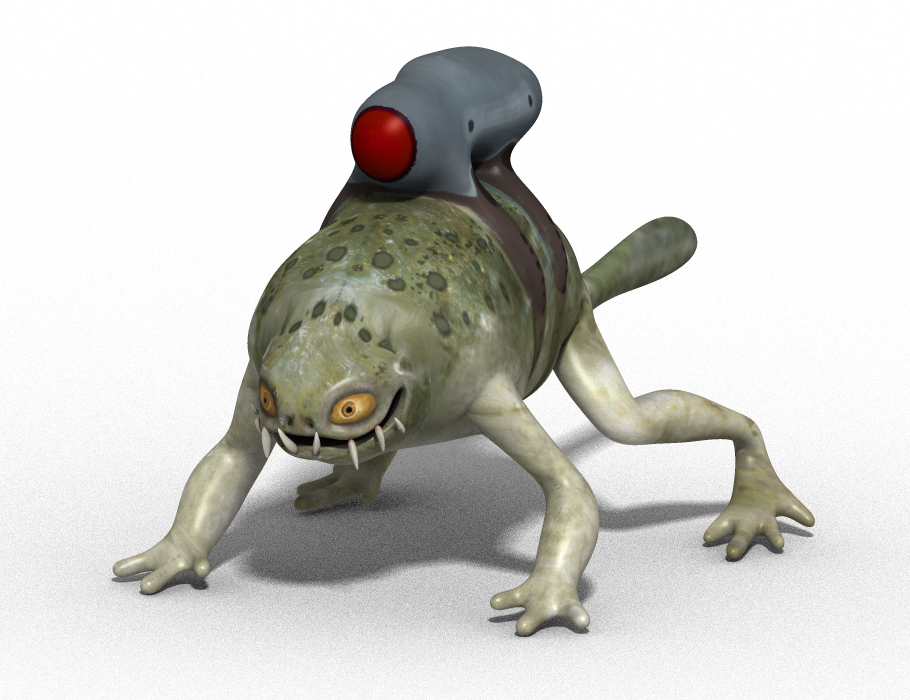 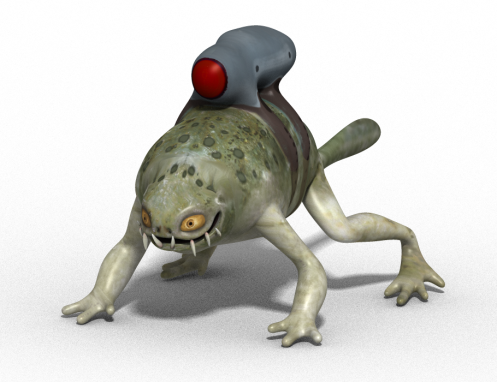 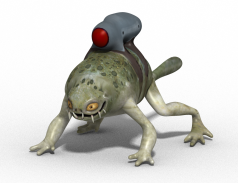 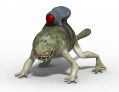 MIP-Mapping
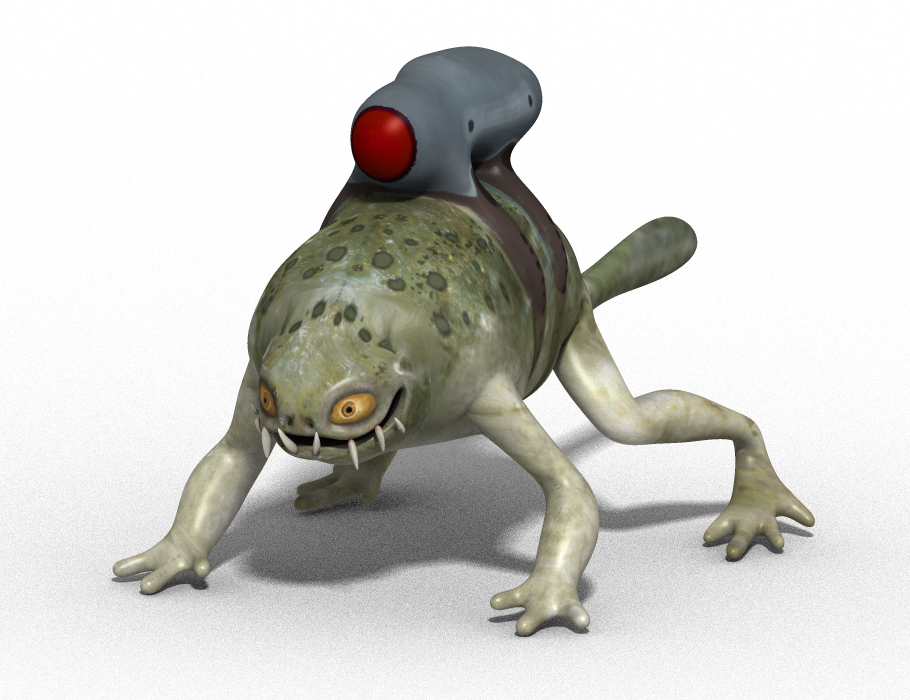 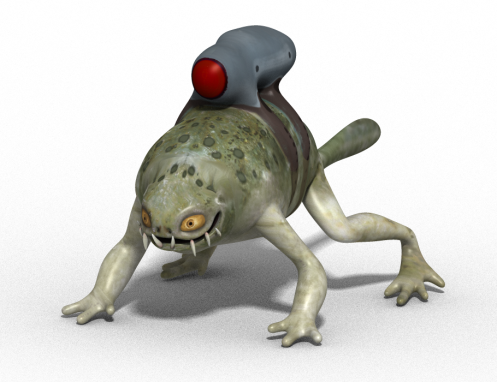 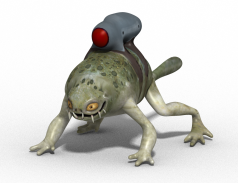 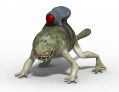 MIP-Mapping
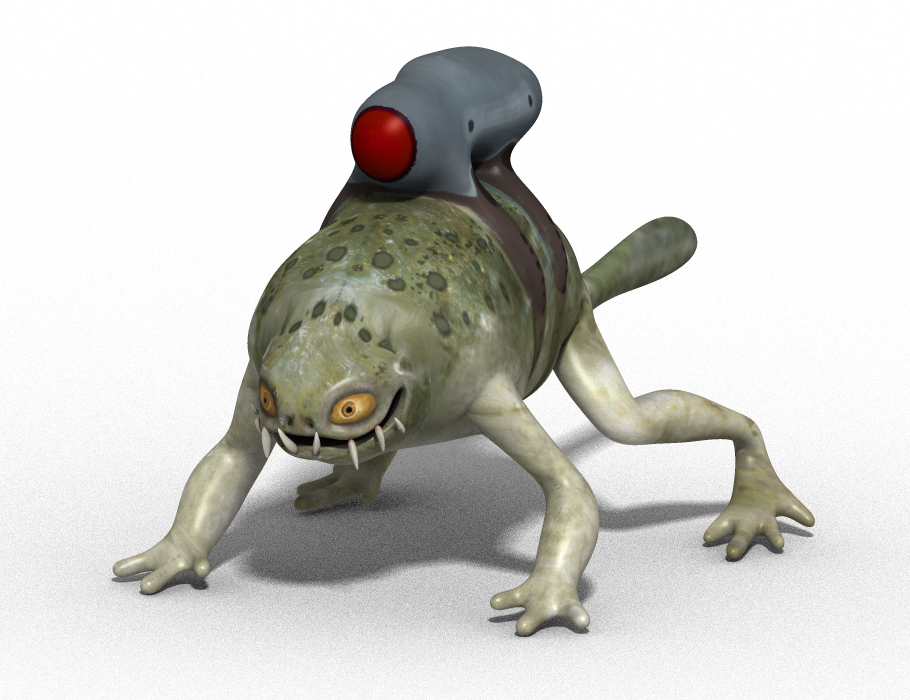 Aliased
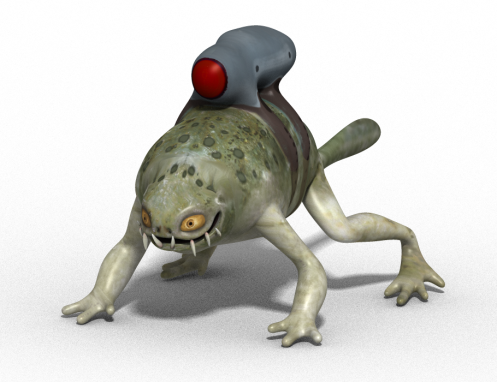 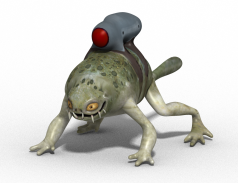 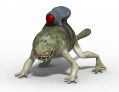 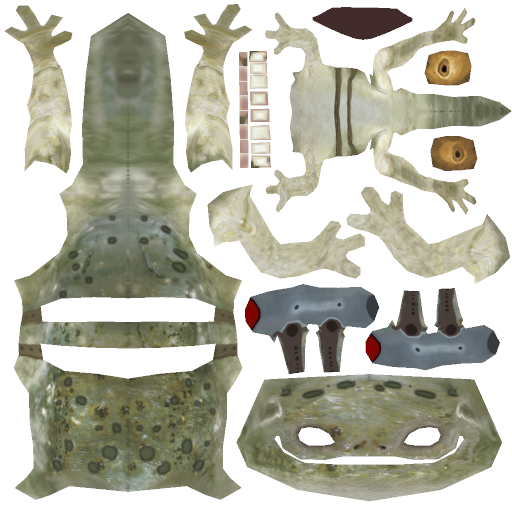 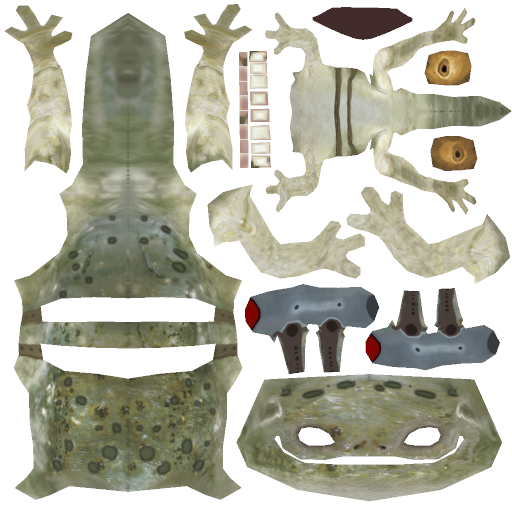 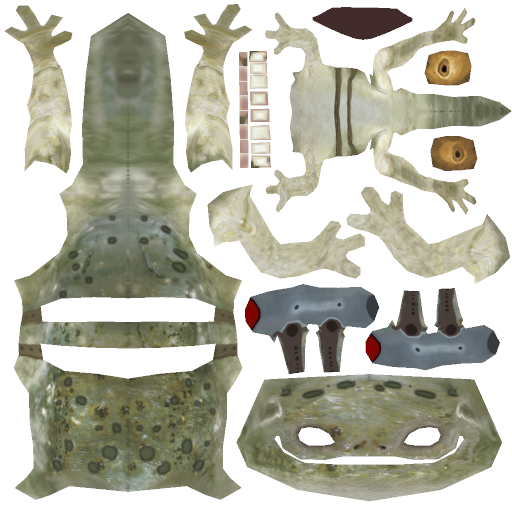 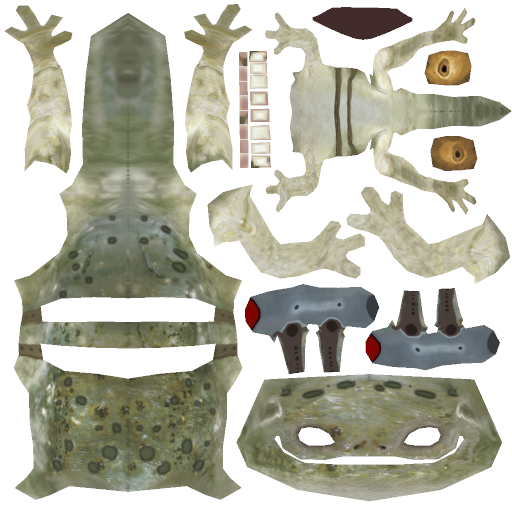 MIP-Mapping
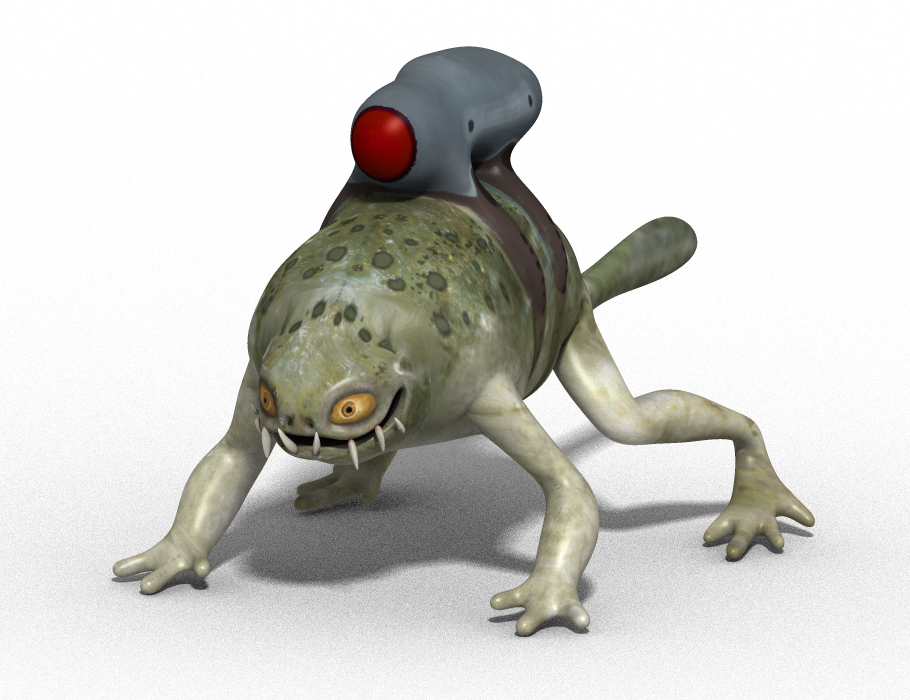 Slow
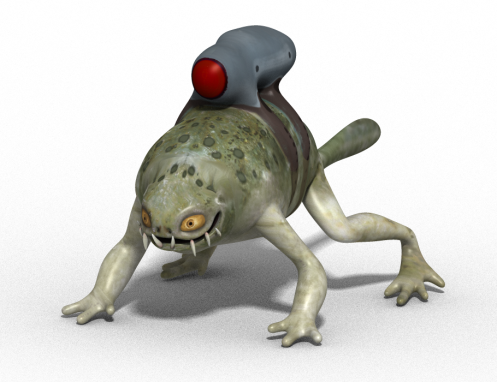 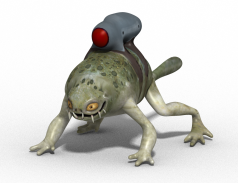 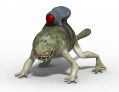 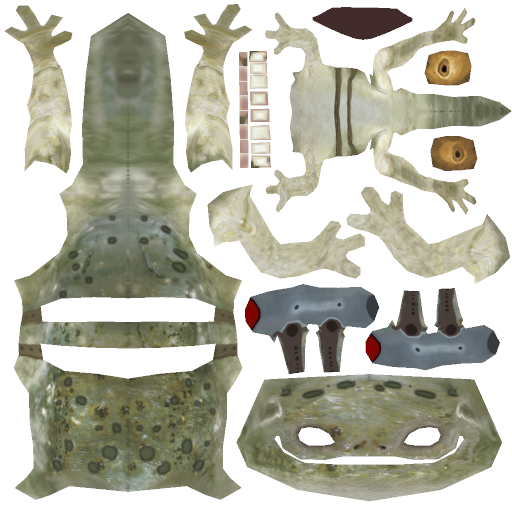 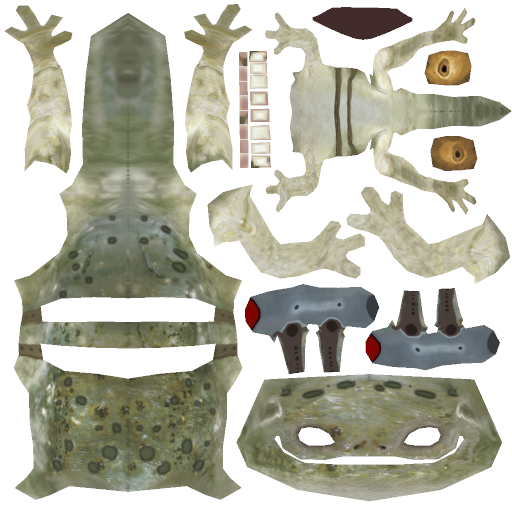 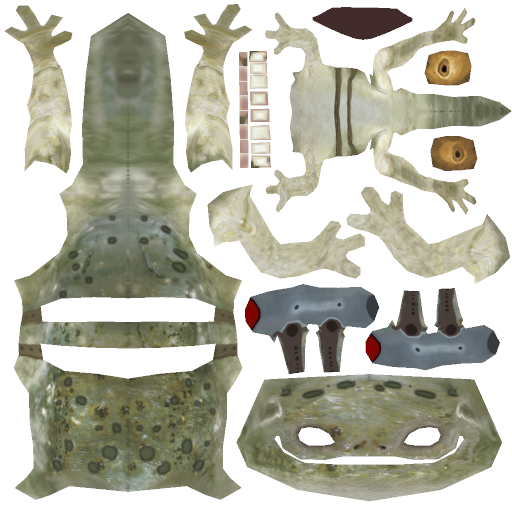 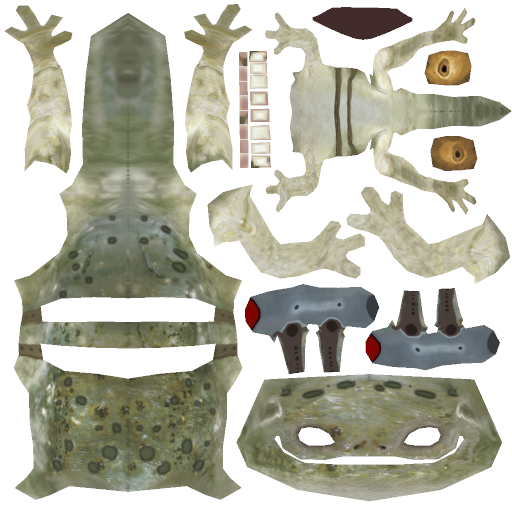 MIP-Mapping
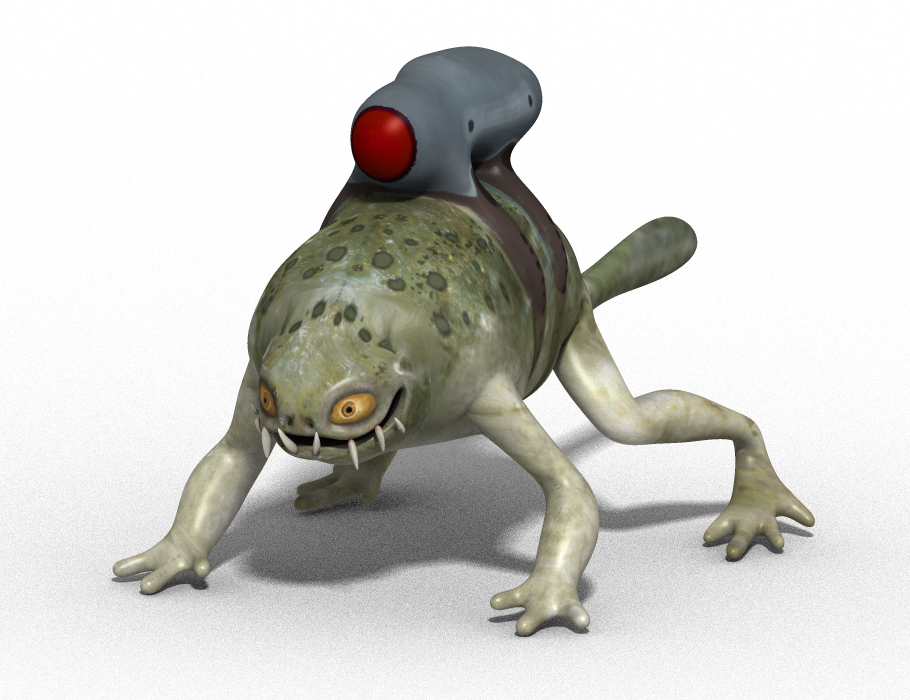 Fast
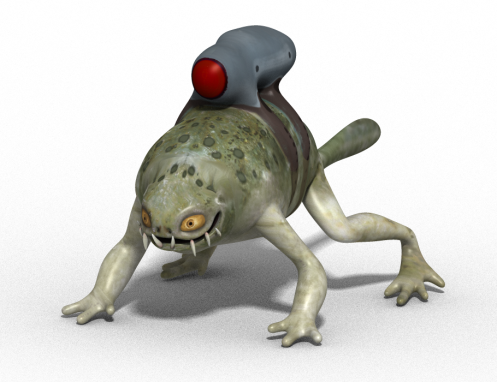 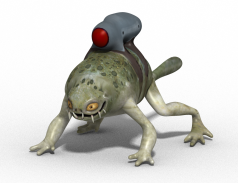 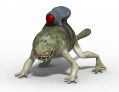 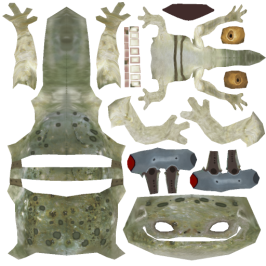 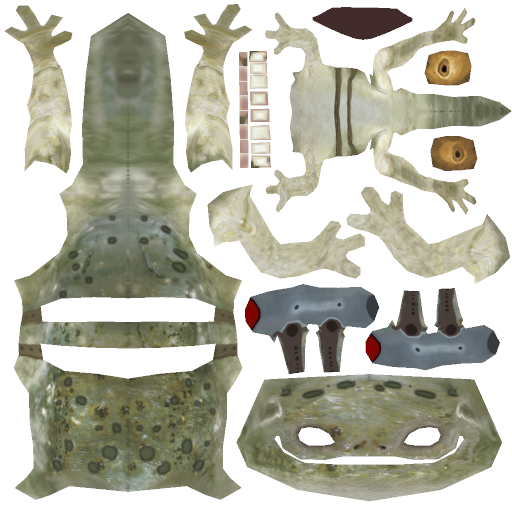 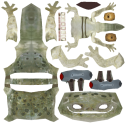 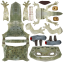 Filtering
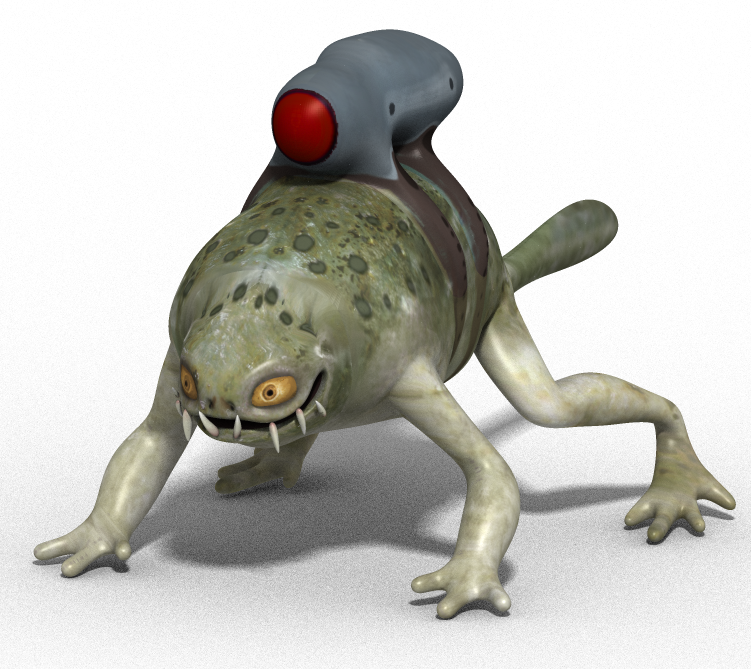 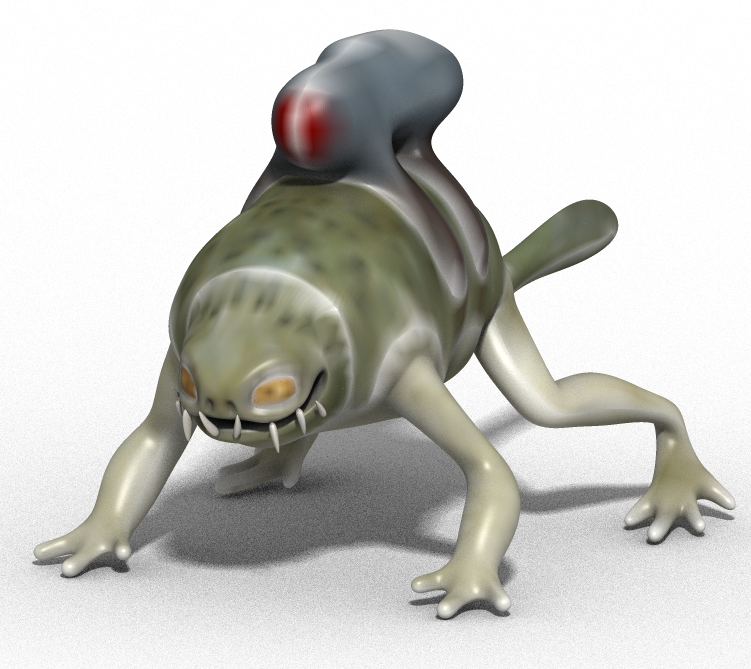 2
2
64
1024
Original
Naïve Box
Filtering
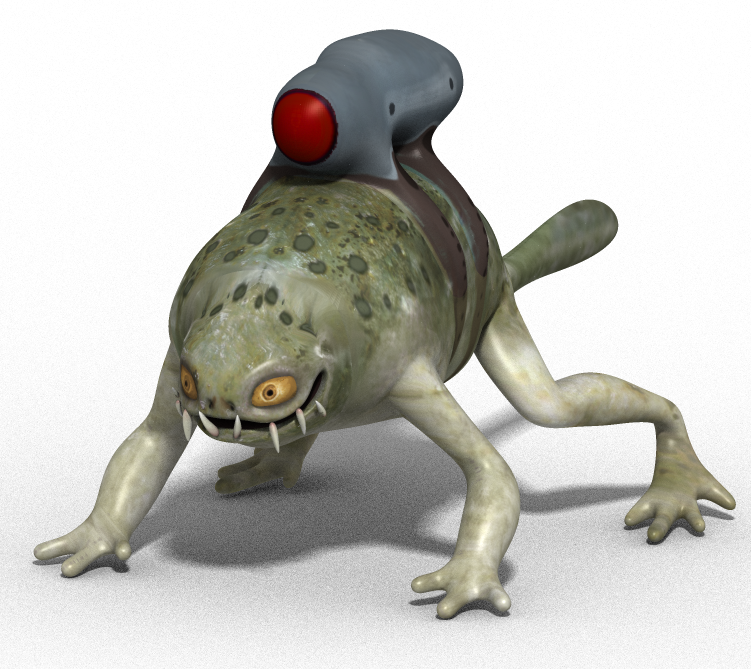 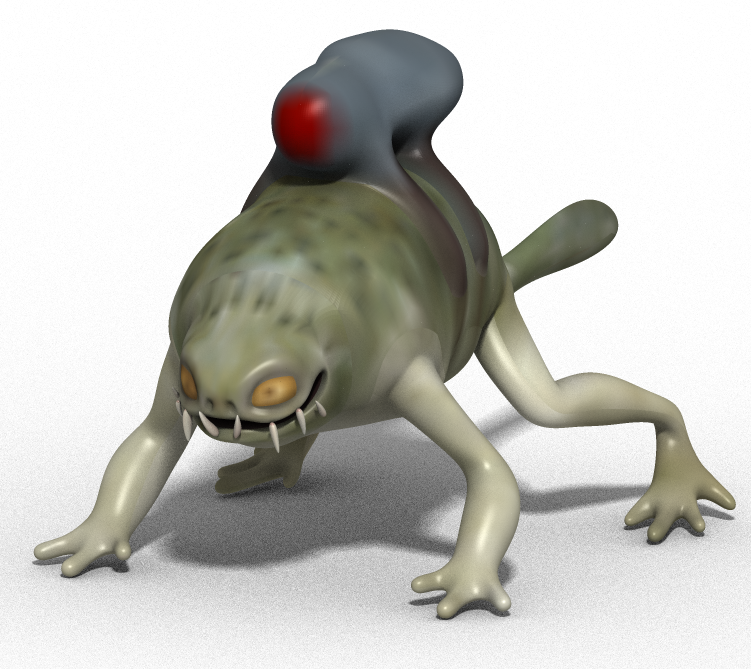 2
2
64
1024
Original
Guttered Box
Filtering
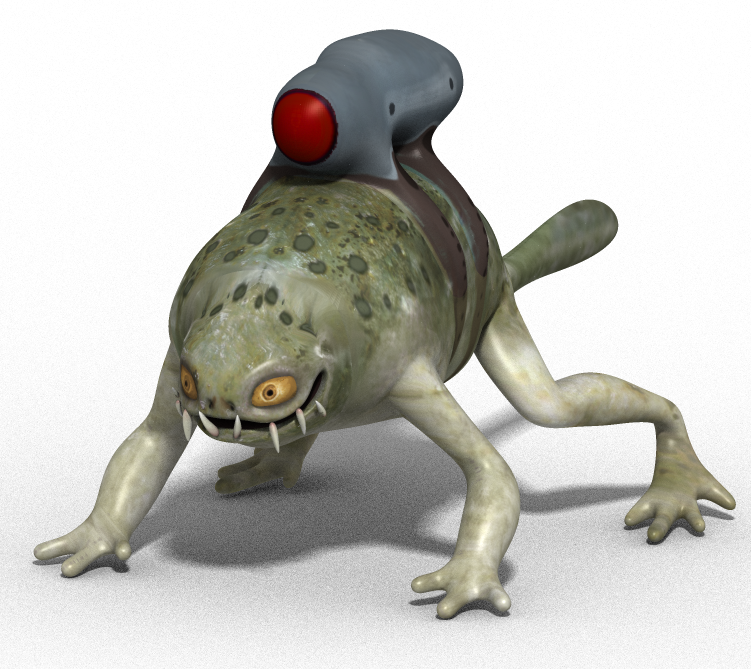 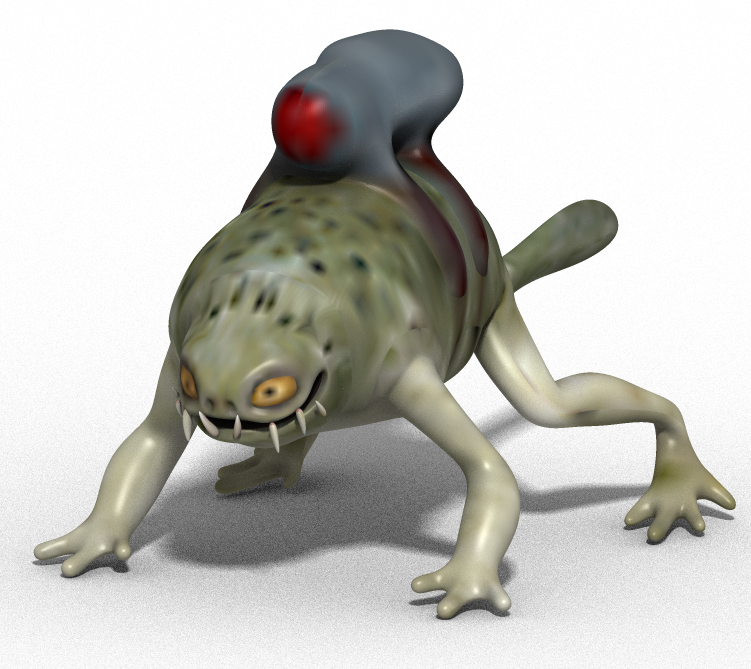 2
2
64
1024
Original
Parameterization-Aware 
MIP-Mapping
Naïve Filtering
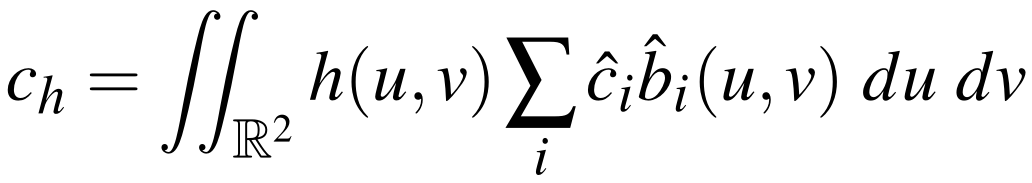 Naïve Filtering
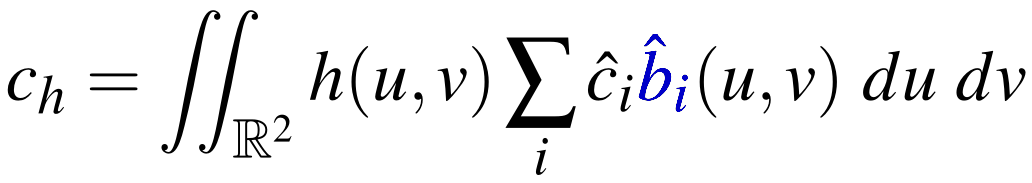 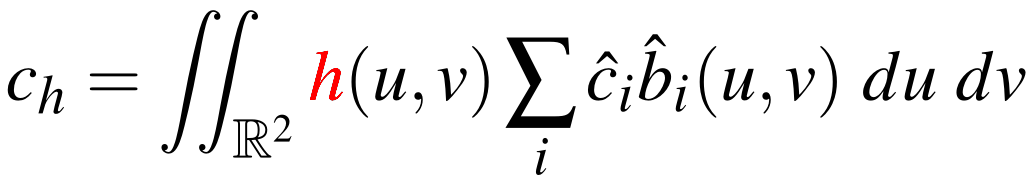 Naïve Filtering
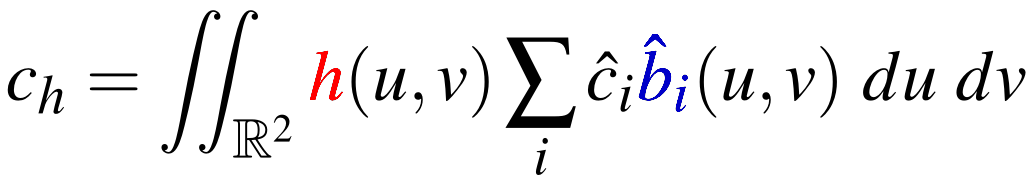 Textures are NOT just images
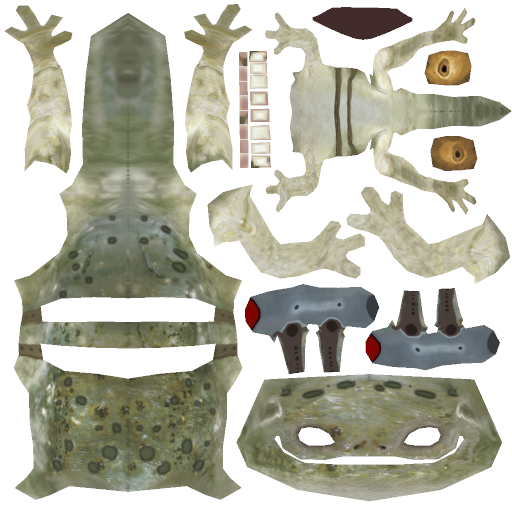 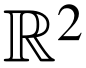 Textures are NOT just images
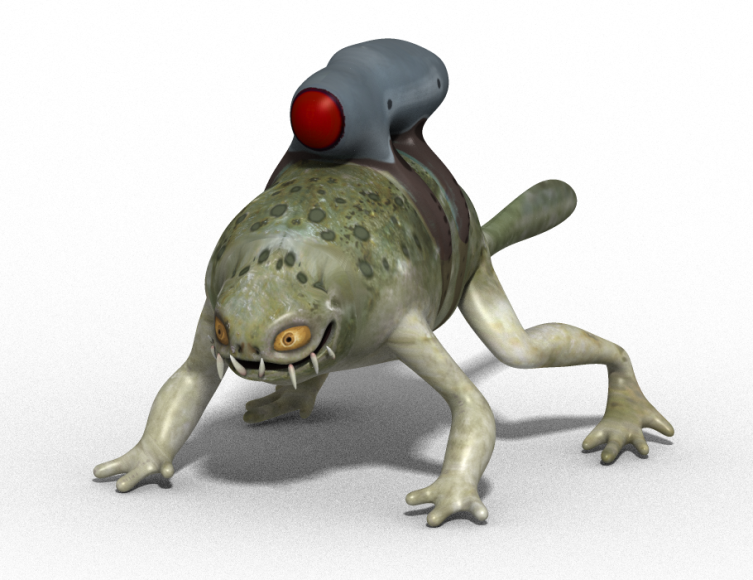 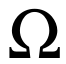 Parameterization-Aware Filtering
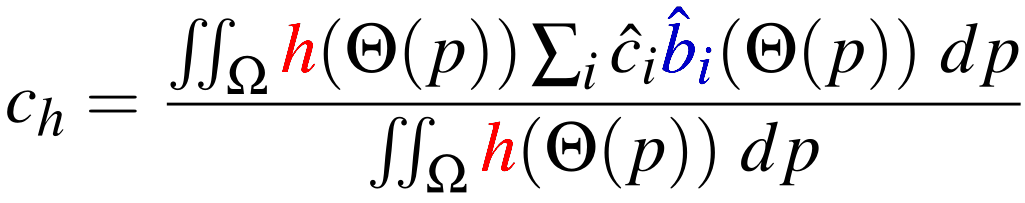 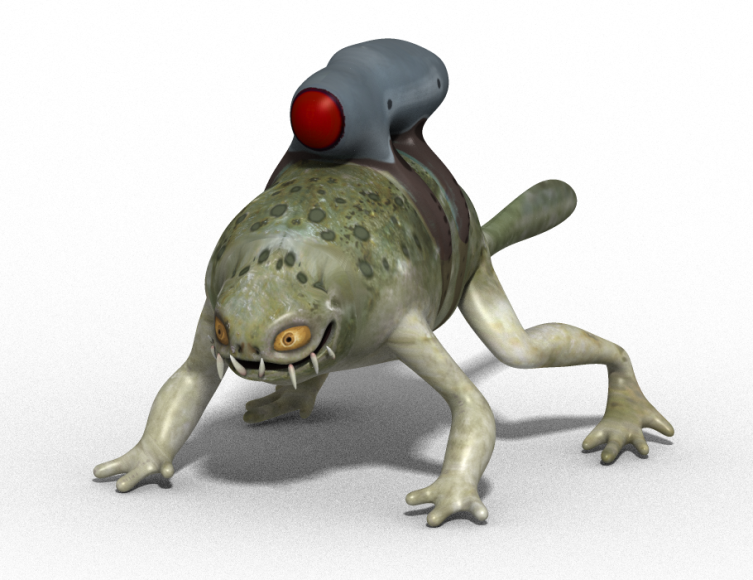 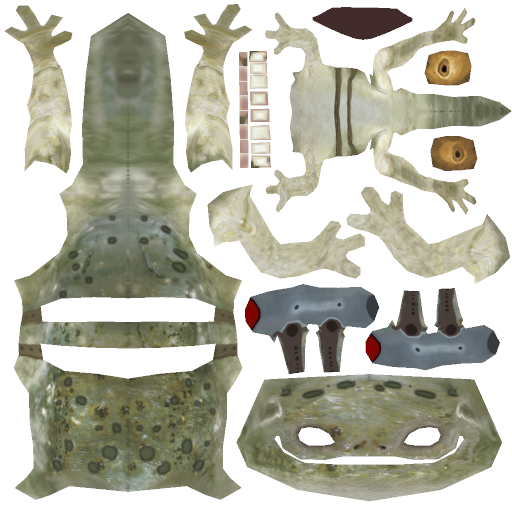 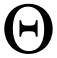 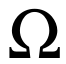 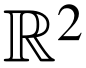 Parameterization-Aware Filtering
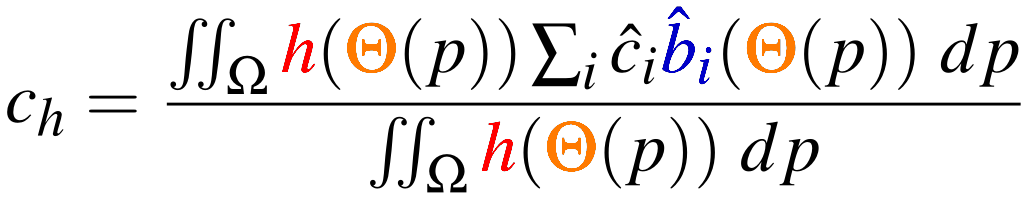 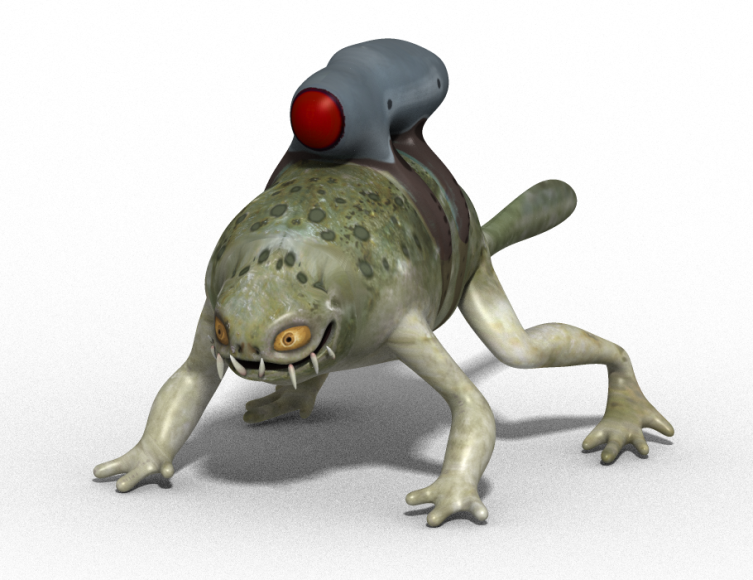 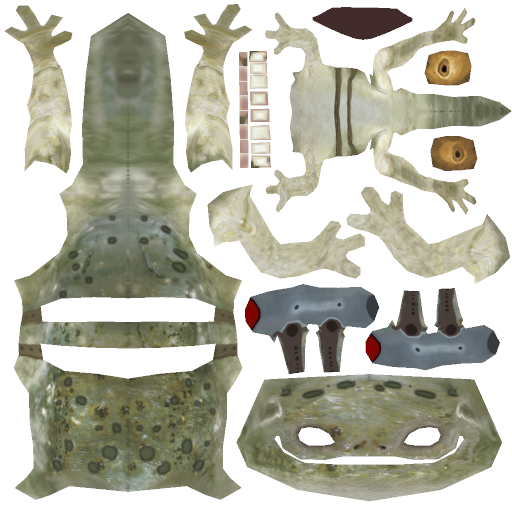 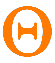 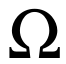 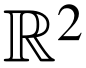 Parameterization-Aware Filtering
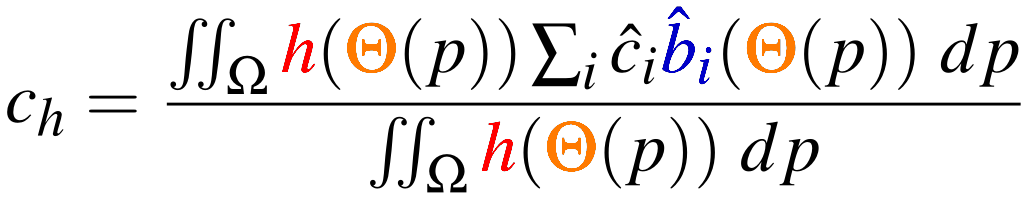 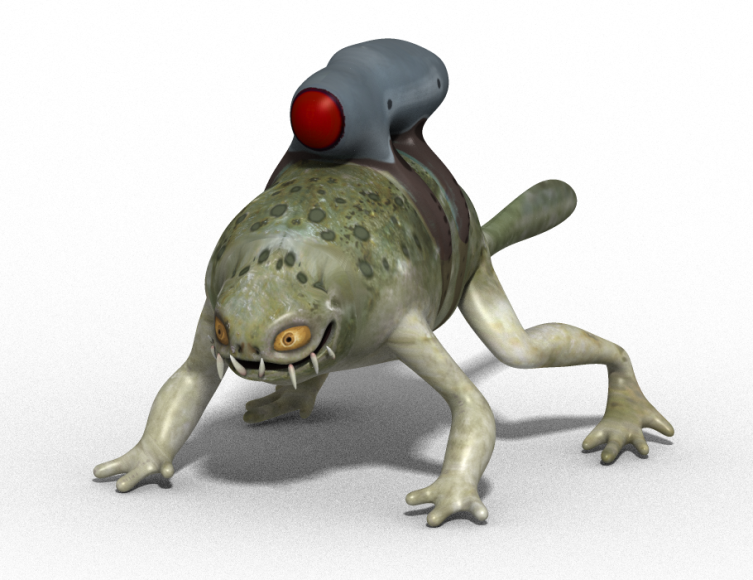 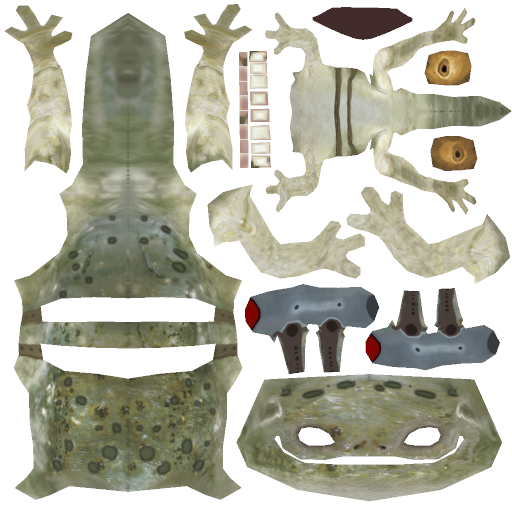 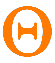 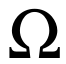 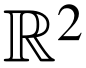 [Speaker Notes: At end, lead into box filtering: This equation is general to different filters, but box filters are especially easy to understand and I will show how to implement one.]
Implementation
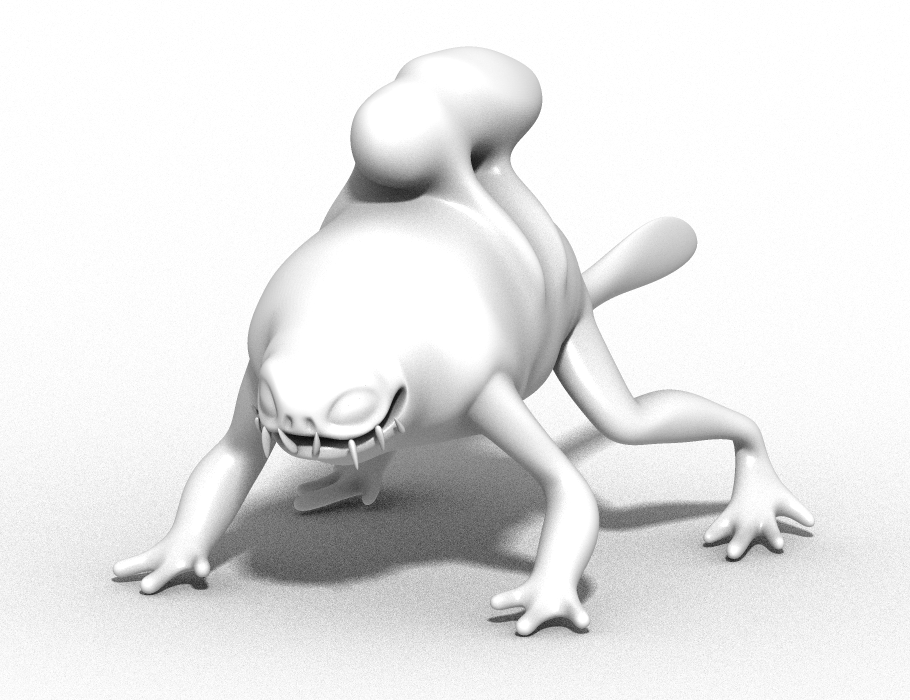 Implementation
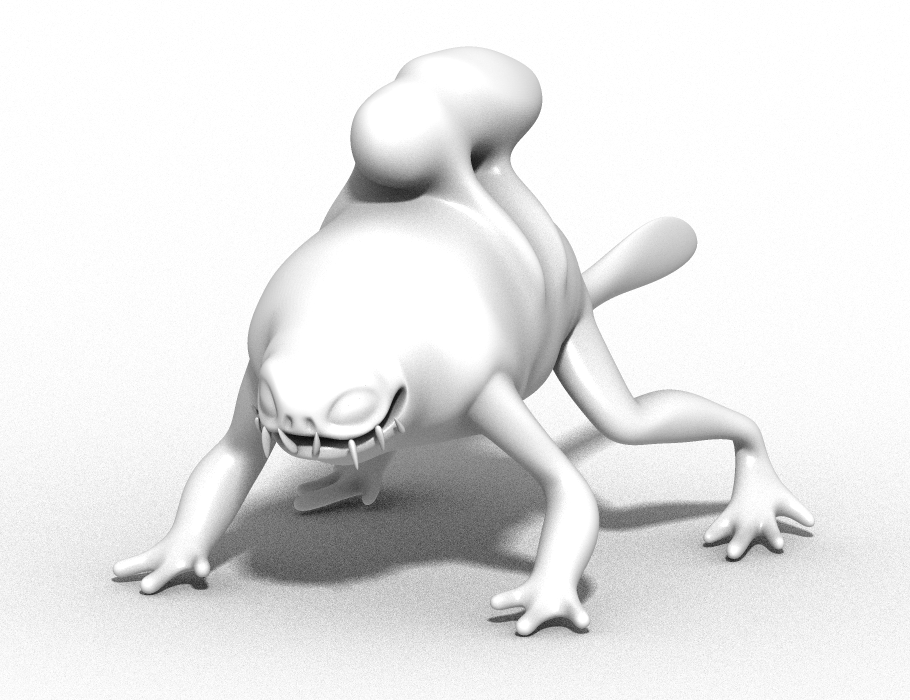 Implementation
Implementation
Implementation
Implementation
Color*Area
+
Area
Implementation
Implementation
Color*Area
+
Area
[Speaker Notes: Mention degenerate triangles in textures space: Even with zero texture area, a texel will be given weight proportional to its surface area.]
Implementation
Σ
Color*Area
Σ
Area
Implementation
Σ
Color*Area
Σ
Area
Nonuniform Plane
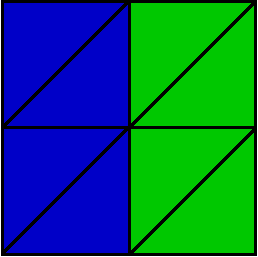 Object Mesh
Nonuniform Plane
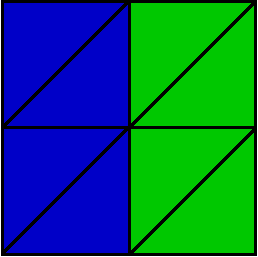 Object Mesh
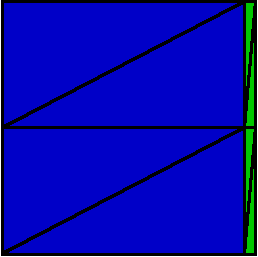 Texture Map
Nonuniform Plane
Naïve Box
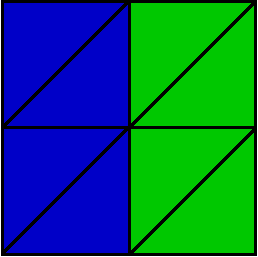 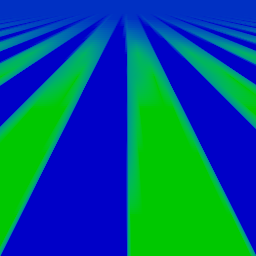 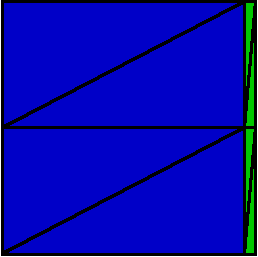 Nonuniform Plane
PAM Box
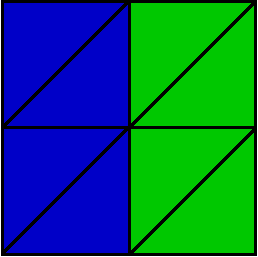 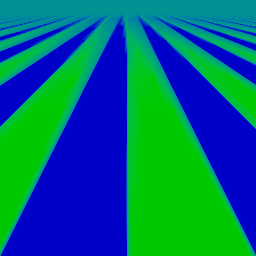 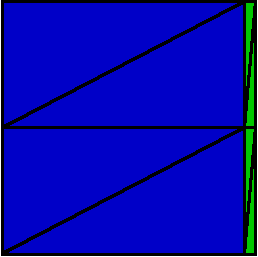 Nonuniform Plane
Naïve Box (Anisotropic 16x)
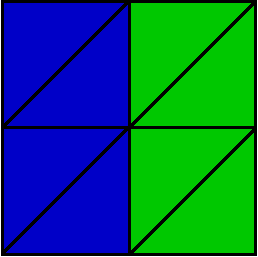 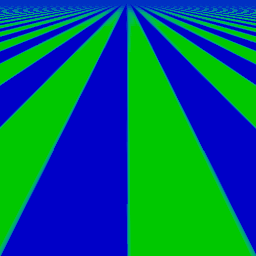 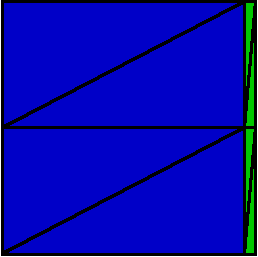 Nonuniform Plane
PAM Box (Anisotropic 16x)
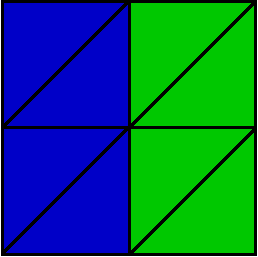 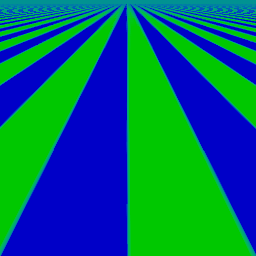 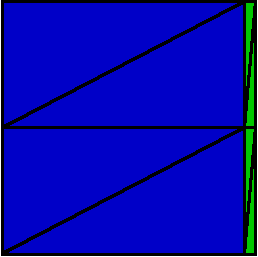 Example
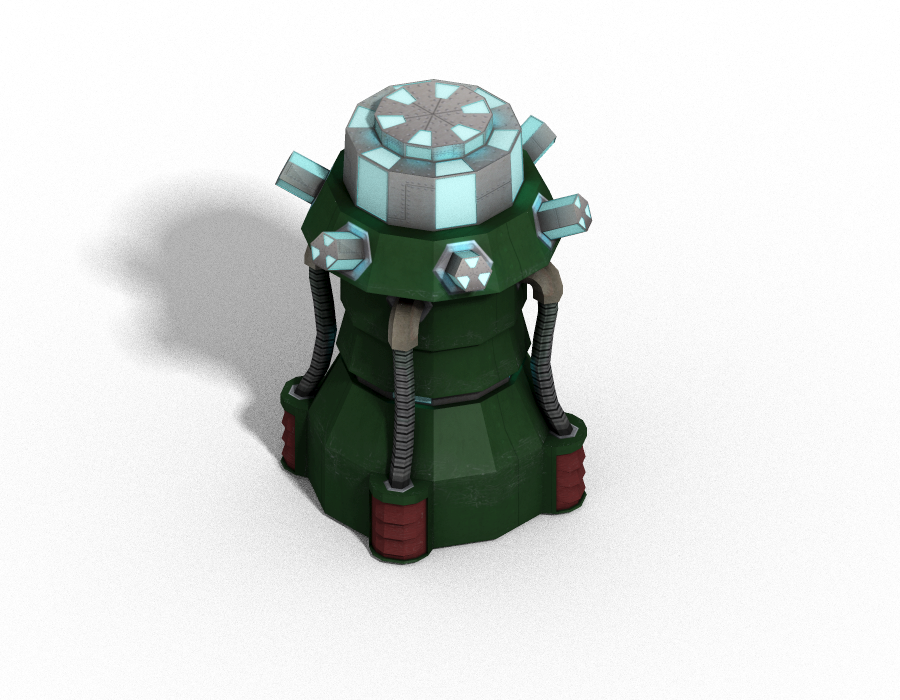 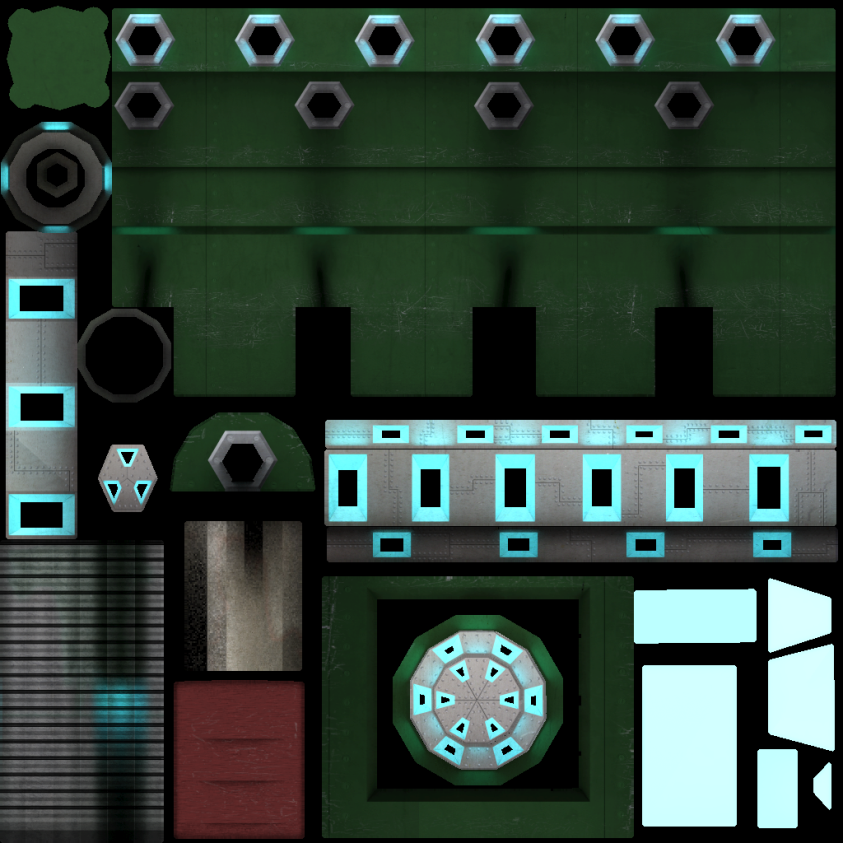 Example
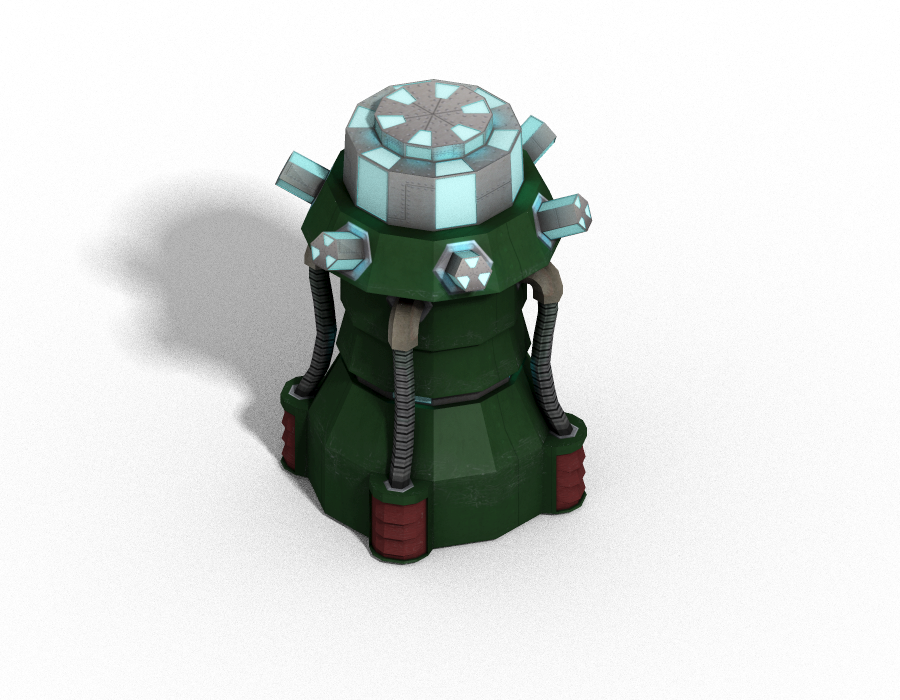 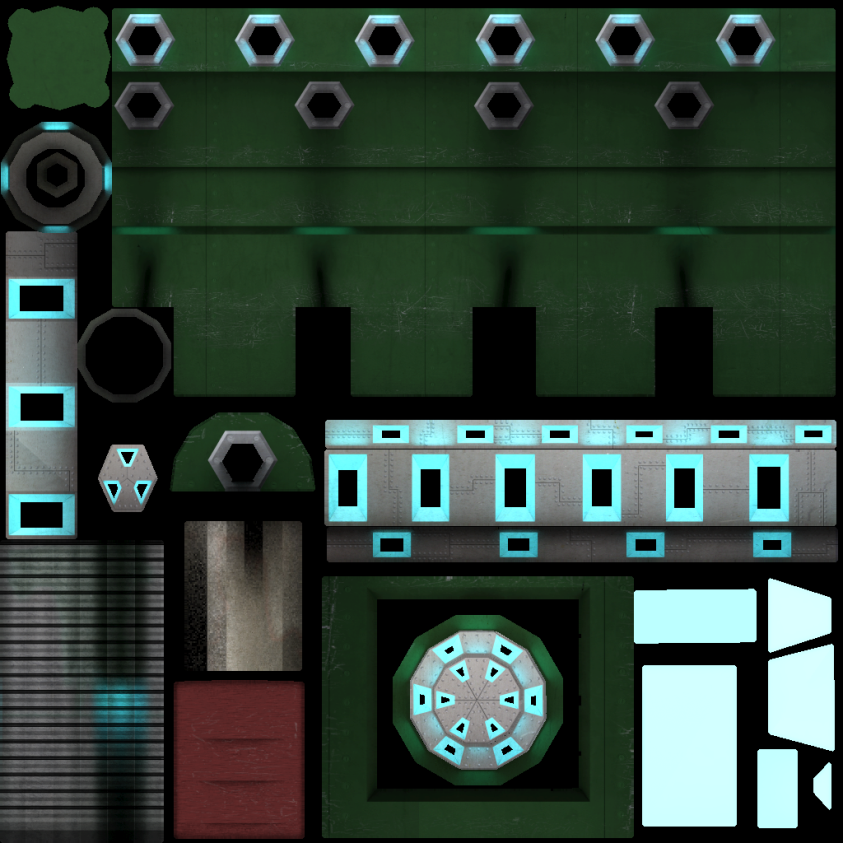 Example
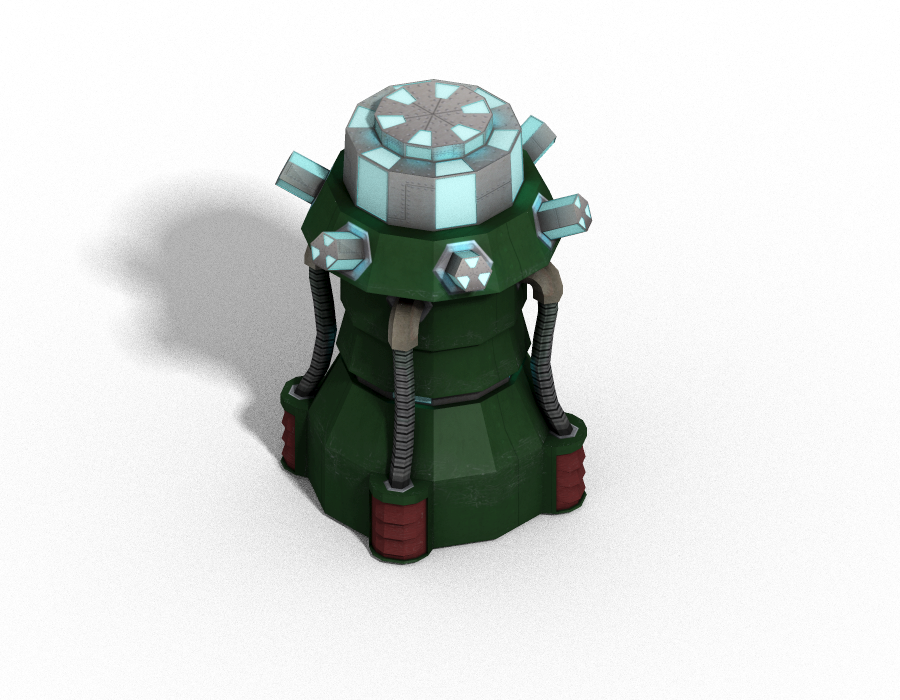 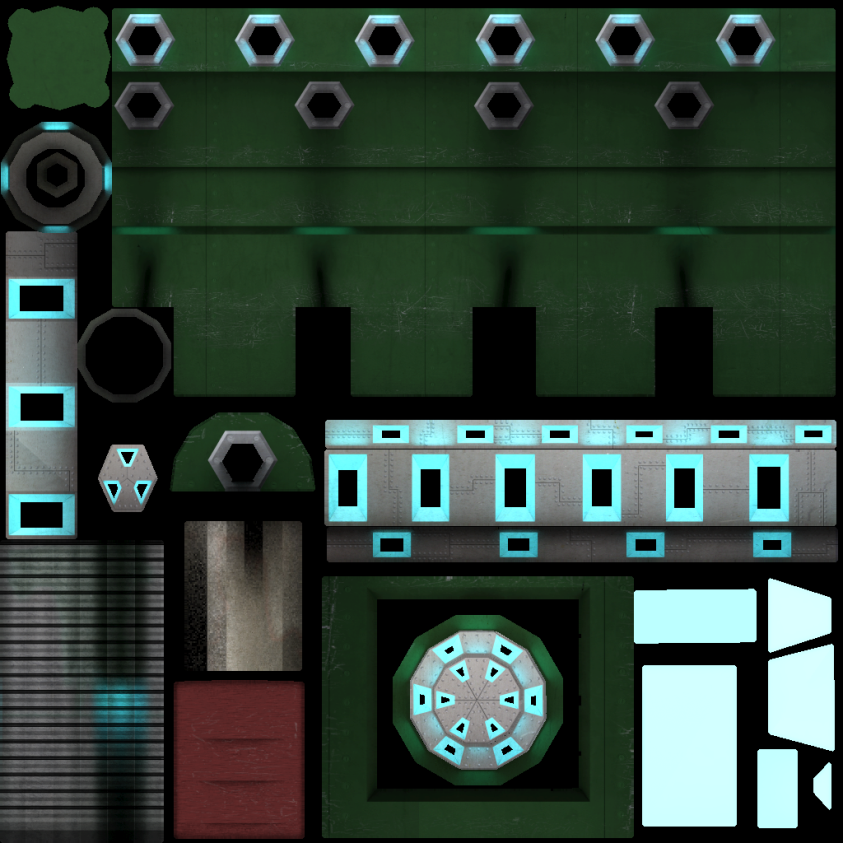 Example
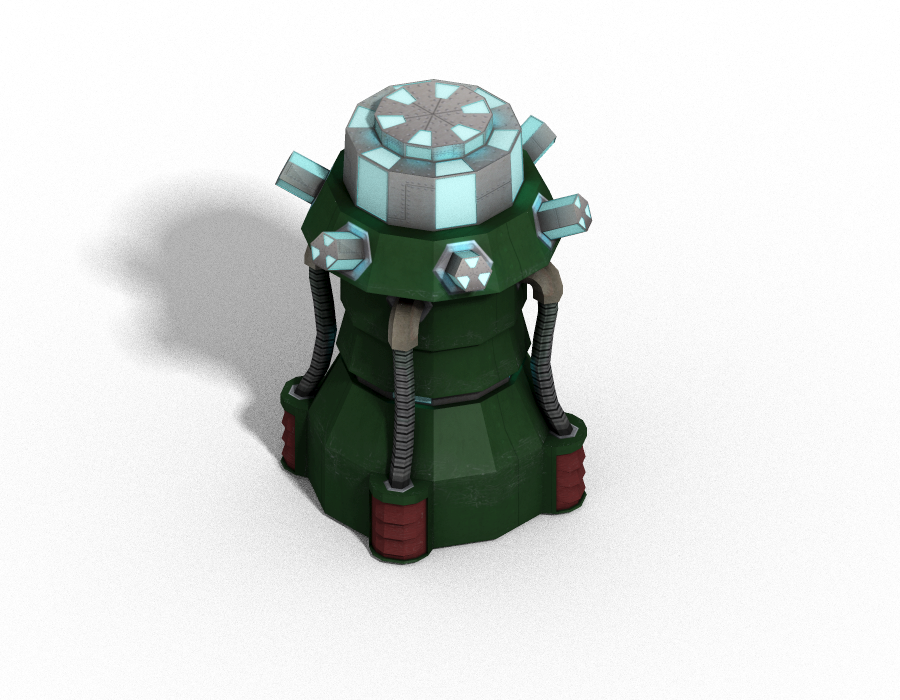 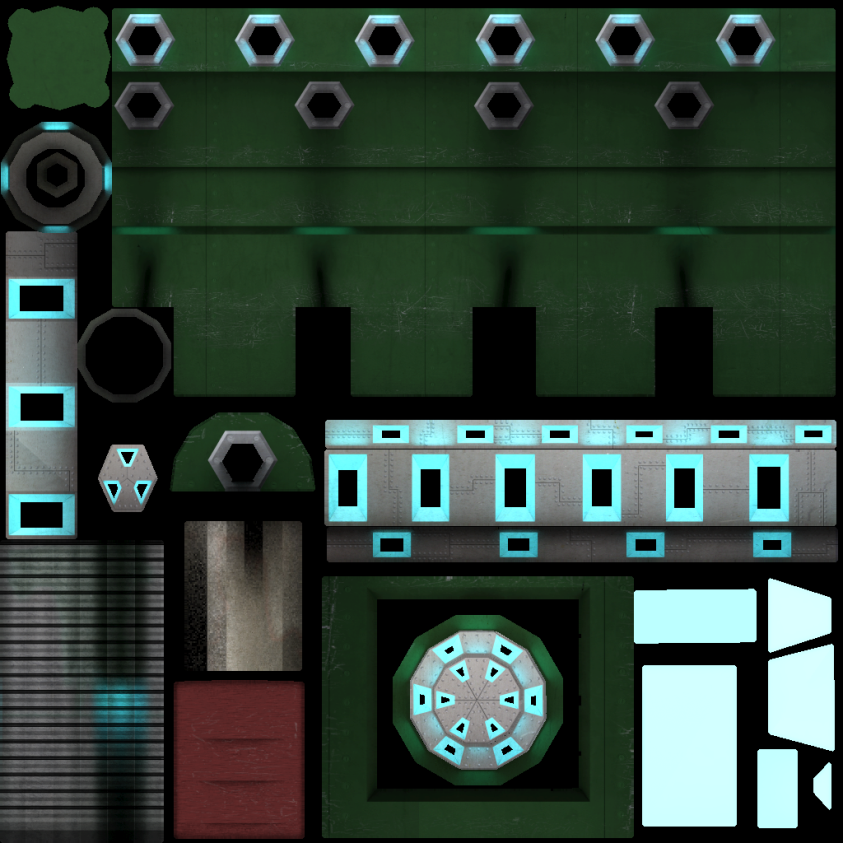 2
1024
Original
Example
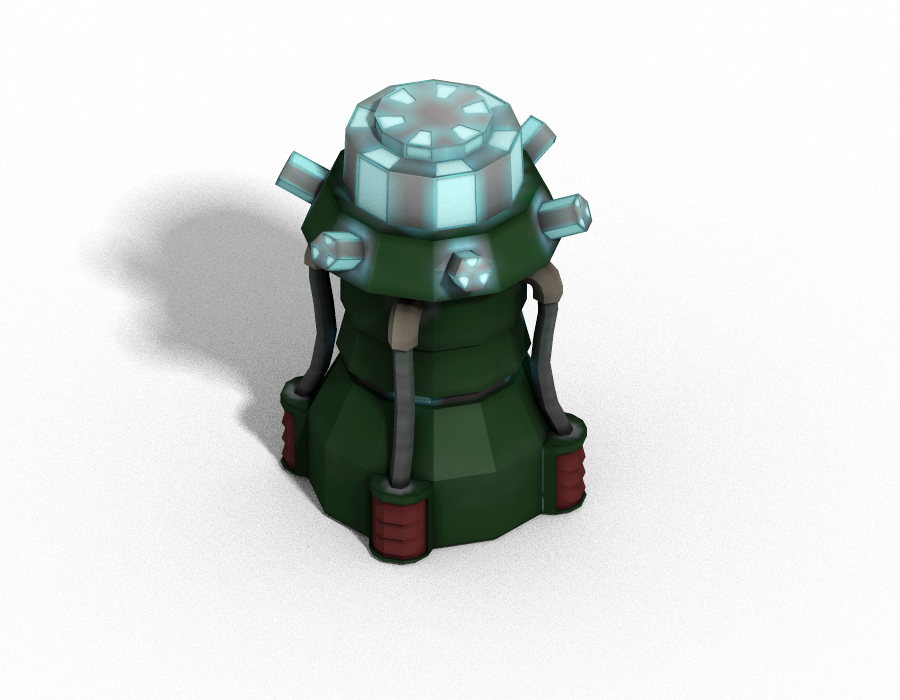 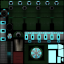 2
64
Naïve Box
Example
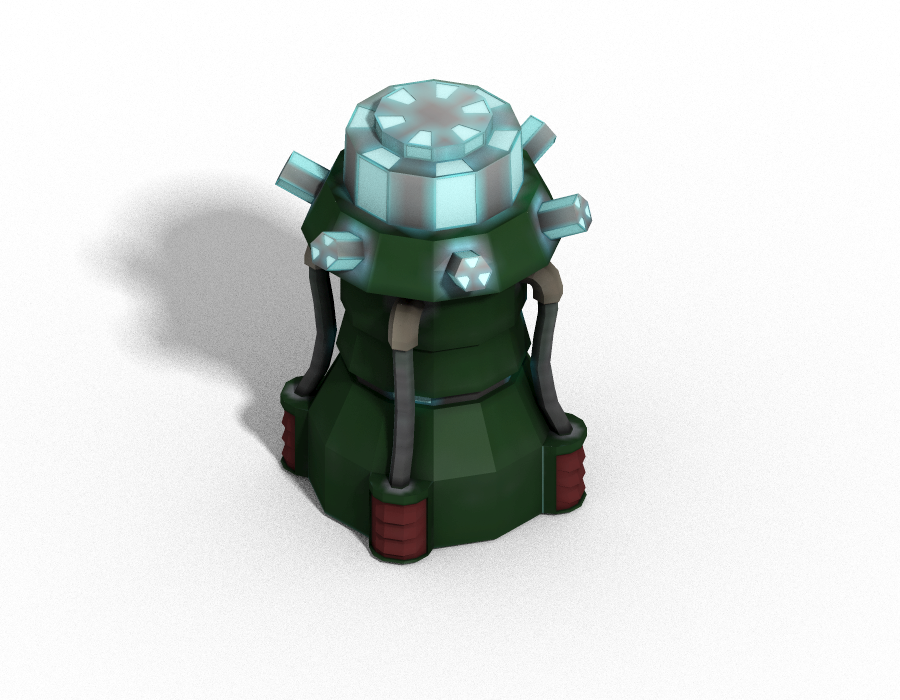 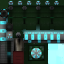 2
64
Guttered Box
Example
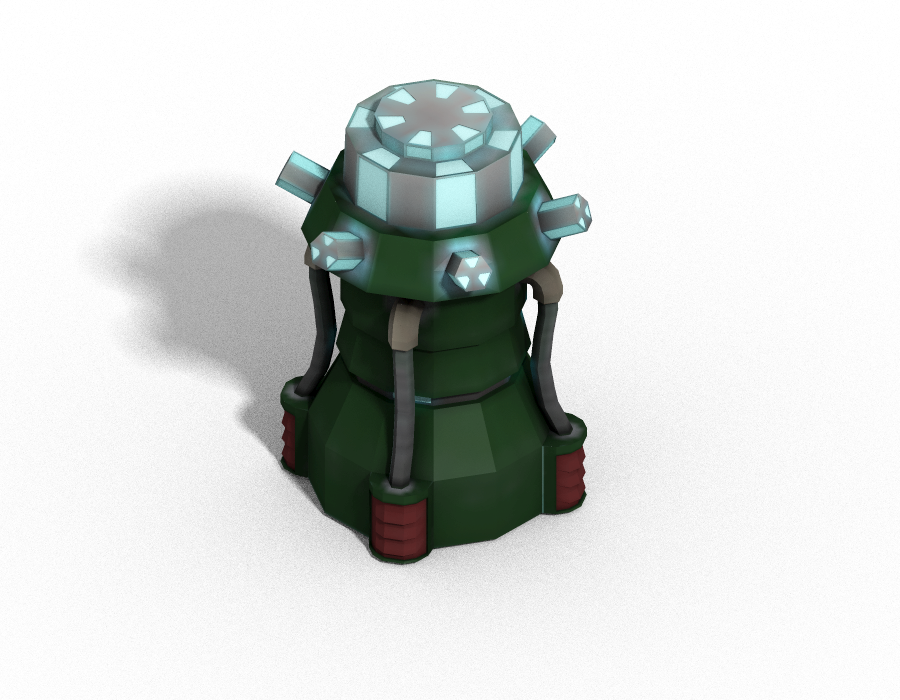 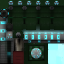 2
64
PAM Box
Example
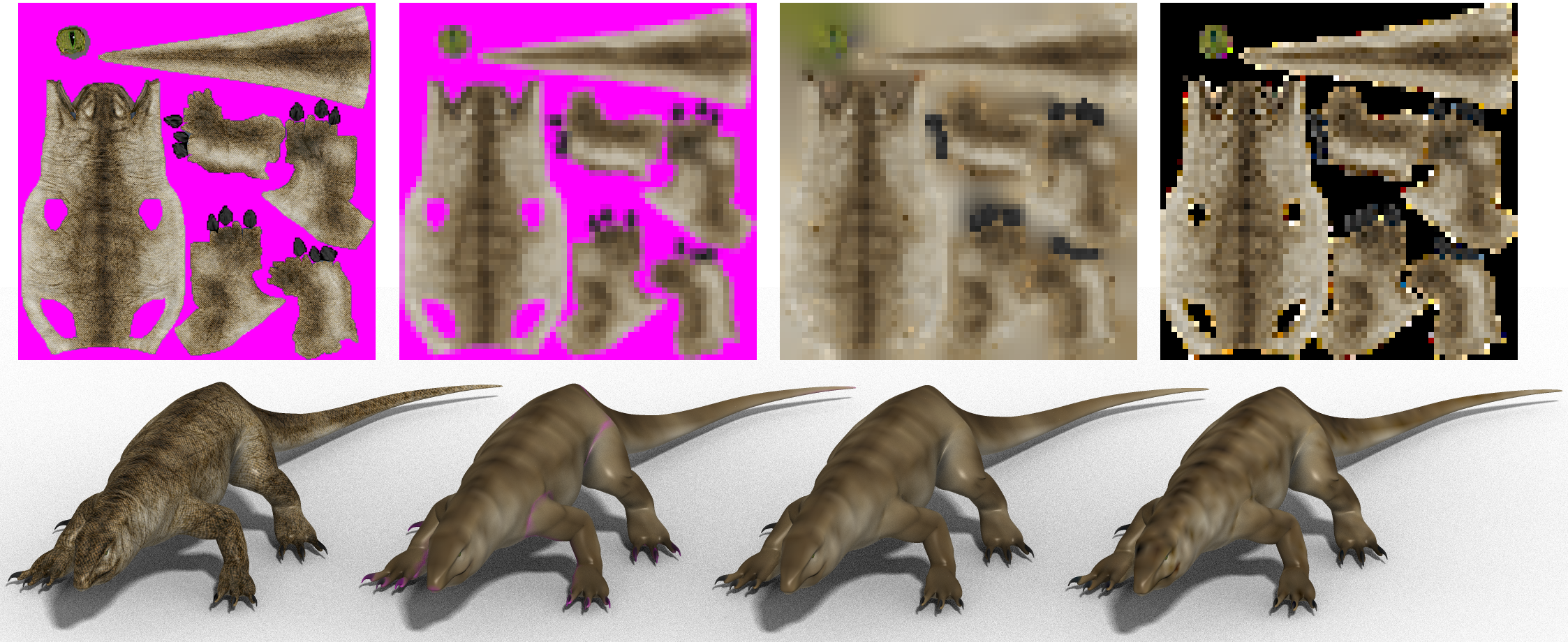 Original
Naïve
Guttered
PAM
Preprocessing Times
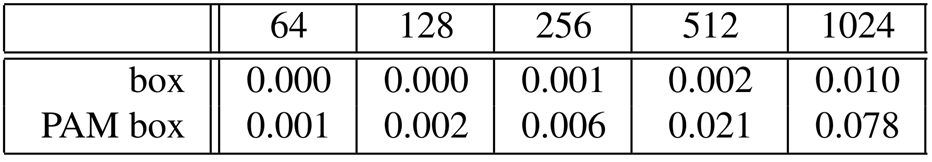 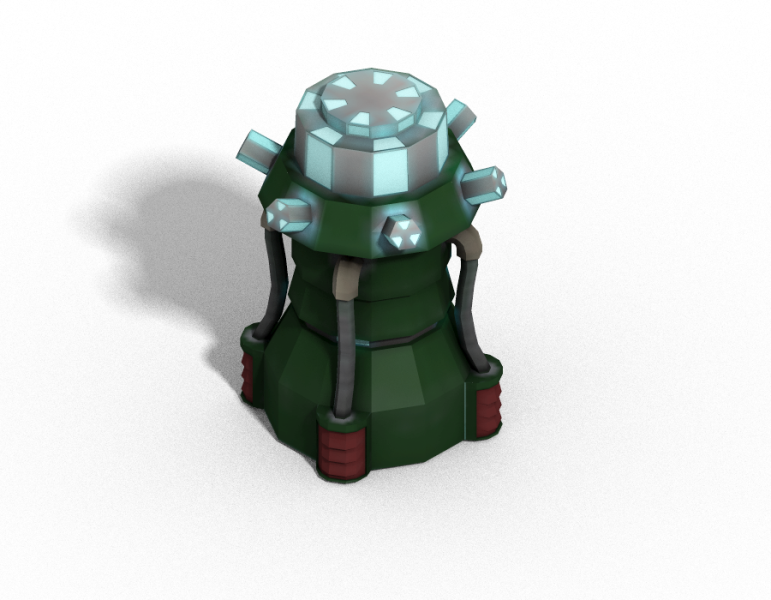 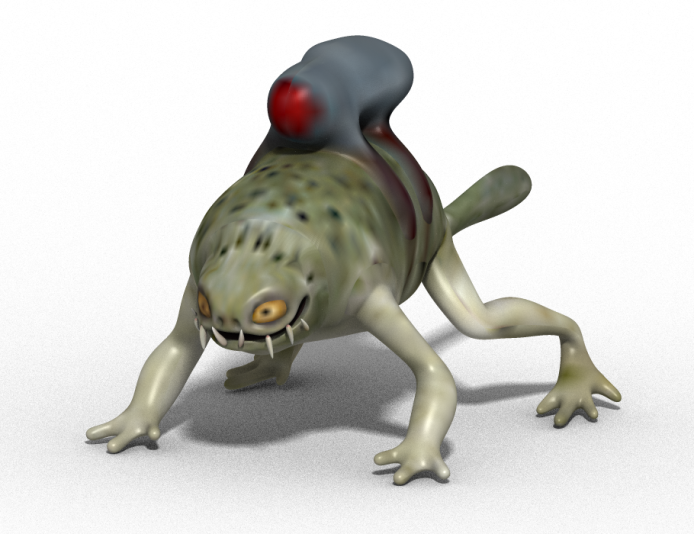 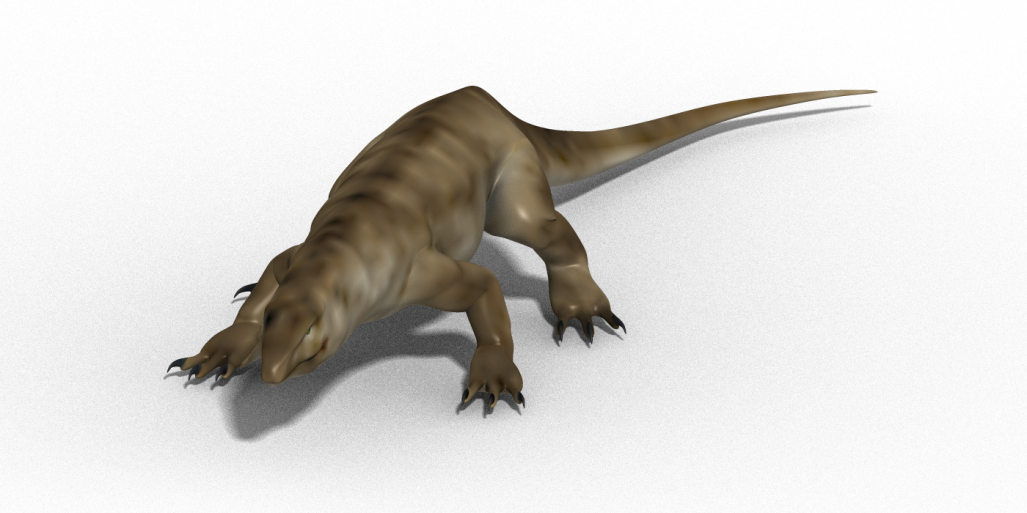 Conclusion
Correct for parameterization of surface
Works with anisotropic filtering
Never decreases image quality
No changes to rendering or artwork
Try it http://josiahmanson.com
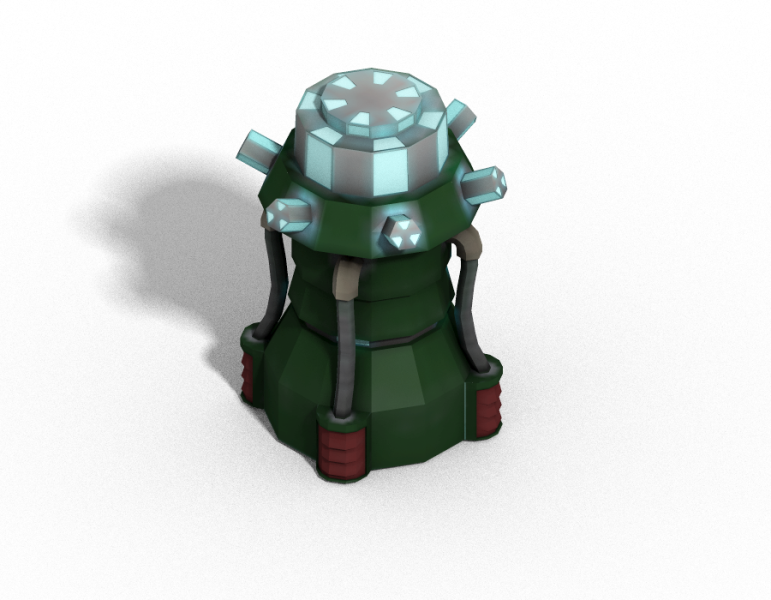 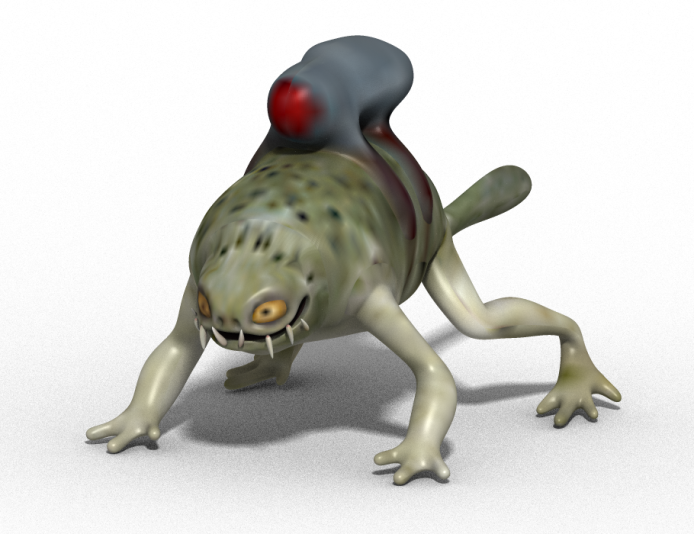 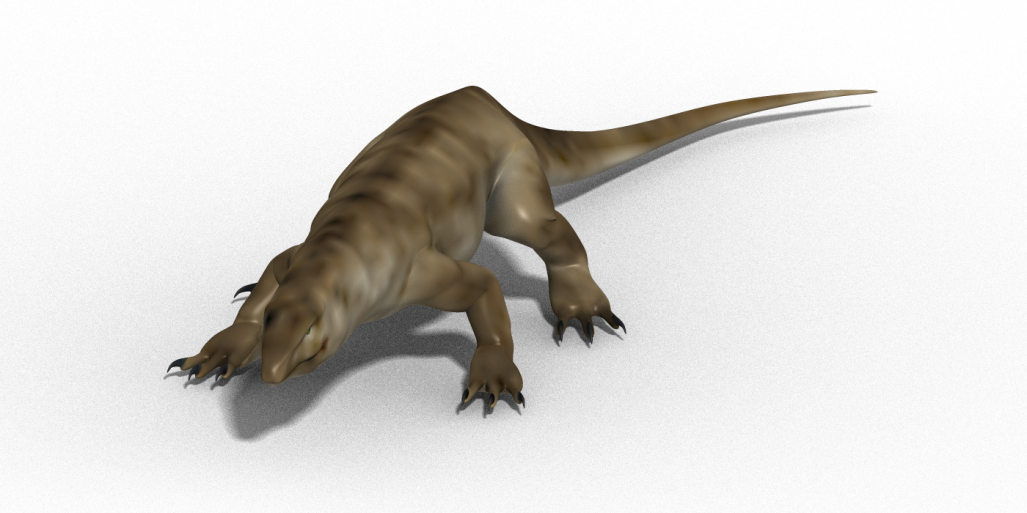